Keten en product
OOVV 42
6-3-2023
Onderwerp van de presentatie
Inhoud lessen
De varkensketen 
Slachtproces 
Slachtkwaliteit 
Wegen en classificeren van varkens 
Uitbetaling vleesvarkens 
Saldoberekening zeugen 
Saldoberekening vleesvarkens 
NVWA
Afronding
Toets 					1x
Eindopdracht		 	1x
Keten en product
OOVV 42
6-3-2023
Onderwerp van de presentatie
Kengetallen
Keuzes die je maakt  bedrijfsresultaat

Technische resultaten 
Economisch resultaten
5
Onderwerp van de presentatie
6-3-2023
[Speaker Notes: Je technische resultaten zie je terug in je economische resultaten. Betere economische resultaten verhogen het inkomen en de ontwikkelingsmogelijkheden van het bedrijf.]
Kengetallen
Vergelijkingen maken 
Diergroep 
Bedrijfsomvang 
Voersysteem 
Bedrijfsvoering
6
Onderwerp van de presentatie
6-3-2023
Goede technische resultaten  lagere kostprijs 

Ook afhankelijk van prijzen 
Goede vc hangt van voerprijs af 
Lage biggensterfte levert meer op als opbrengstprijs big hoger is
Slechte tijden is lage kostprijs nodig
Onderwerp van de presentatie
6-3-2023
Wat zijn nu eigenlijk kengetallen?
Technische gegevens van een bedrijf  geeft snelle indicatie 

Beschrijven de productiviteit 
Biggen- en vleesproductie
(kracht)voerverbruik 

Impact van veranderingen zijn makkelijker te constateren.
[Speaker Notes: Technische resultaten hebben ook invloed op economische resultaten]
Kengetallen zeugenhouderij
10
Onderwerp van de presentatie
6-3-2023
Opdracht
Ga naar wiki Keten en product   e-learning varkenshouderij 
Ga naar H1 technisch management en lees tekst 1.1 en maak de volgende vragen
Vragen
Wat houdt de worpindex in en waardoor wordt deze beïnvloed?
Wat betekent het grootbrengend vermogen van de zeug en hoe wordt deze berekend?
Hoe kun je uitval bij biggen voorkomen?
Wanneer heb je de meeste kans op uitval? 
Hoe wordt het uitvalspercentage biggen na spenen berekend? 
Waardoor komt uitval na spenen? 
Hoe ziet de zeugenstapel er bij jouw uit? Wat vind je belangrijk en wanneer ga je vervangen?
1. Wat houdt de worpindex in en waardoor wordt deze beïnvloed
Worpindex = aantal worpen per jaar / gemiddeld aantal zeugen.

interval spenen tot bronst (eerste inseminatie) - gemiddeld 5 tot 7 dagen
interval eerste inseminatie - laatste inseminatie
verliesdagen per afgevoerde zeug (laatste speendatum zeug tot afvoerdatum zeug) 
percentage herinseminaties
afbigpercentage van eerste inseminatie
bedrijfscyclusindex (= 365 / (gemiddelde) cyclusduur); dit kengetal is vergelijkbaar met de bedrijfsworpindex met het grootste verschil dat verliesdagen van afgevoerde zeugen niet zijn meegenomen
2. Wat betekent het grootbrengend vermogen van de zeug en hoe wordt deze berekend.
Zeug in staat is al haar levend geboren biggen groot te brengen tot het spenen. Percentage uitval biggen tot spenen = (aantal levend geboren biggen - aantal gespeende biggen) / aantal levend geboren biggen
3. Hoe kun je uitval bij biggen voorkomen?
Pleegzeugen, drenchen of alternerend zogen. 

4. Wanneer heb je de meeste kans op uitval? 
Grote tomen, pleegzeug die niet voorzichtig is.
5. Hoe wordt het uitvalspercentage biggen na spenen berekend? 
Percentage uitval biggen na spenen = aantal gestorven gespeende biggen / totaal aantal gespeende biggen.

6. Waardoor komt uitval na spenen? 
Voer/huisvesting/omgeving verandering eten niet goed, slechte weerstand en ziekte 

7. Hoe ziet de zeugenstapel er bij jouw uit? Wat vind je belangrijk en wanneer ga je vervangen
Waarop letten bij vergelijken?
Bedrijfsgrootte 
Aanwezige genetica 
Wekensysteem 
Diergezondheid 
Voeding
Vervangingspercentage
40/45% vv
Uitval gelten voordat ze werpen 
Lage vruchtbaarheid, te lage productie en pootproblemen
Worpindex
Beinvloed door lengte zoogperiode 
Daalt als de lengte zoogperiode stijgt
[Speaker Notes: 1.2.1) De bedrijfsworpindex: Deze worpindex is het gemiddelde van alle individuele zeugworpindexen op een bedrijf. Met de bedrijfsworpindex kunnen verschillende bedrijven onderling met elkaar vergeleken worden. Wanneer de bedrijfsworpindex te laag is zou dit te wijten kunnen zijn aan een te lang interval spenen tot bevruchtende dekking, bijvoorbeeld ten gevolge van een slechte bronstdetectie (6), een te lange lactatieduur of teveel terugkomers. 

1.2.2) De zeugworpindex: Dit is de worpindex van de individuele zeug over haar hele leven (6). De worpindex kan berekend worden door middel van onderstaande formule: (365 – niet productieve dagen) Worpen/zeug/jaar = (duur van de dracht in dagen + duur van de lactatie in dagen) Omdat het aantal drachtdagen (115 dagen) vast ligt, kan de worpindex enkel beïnvloed worden door het aantal lactatiedagen en het aantal niet-productieve dagen (7). Maar omdat de lactatieduur maar beperkt ingekort kan worden wegens de dan optredende nadelen en wegens de Europese regelgeving, die zegt dat biggen niet gespeend mogen worden wanneer ze jonger zijn dan 3 weken, blijft het aantal niet productieve dagen de belangrijkste factor om de worpindex te beïnvloeden (6).]
Interval spenen-eerste inseminatie
Beoordeling vruchtbaarheid 
Interval spenen en bronst  niet meer dan 10 dagen 
% zeugen die verwerpen 
Verliesdagen per afgevoerde zeug
Kengetallen biggen
Productiegetal per zeug per jaar 
Doodgeboren biggen 
Geboortegewicht 
Speengewicht 
Dagelijkse groei
Voorbeeld: Geboortegewicht
Hoog geboortegewicht 
Hogere groei per dag 
Zwaarder bij spenen en opleg vleesvarkensstal

 Soms 5 dagen al leveren
Bedrijfsanalyse in de varkenshouderij
Aantal grootgebrachte biggen per zeug per jaar
Aantal gespeende 
biggen per zeug 
per jaar
Percentage 
uitval biggen 
na spenen
Bedrijfsworpindex
Aantal gespeende 
biggen per worp
Interval
spenen
eerste 
inseminatie
Percentage
uitval 
tot spenen
Interval
eerste
inseminatie
laatste
inseminatie
Lengte 
zoogperiode
Levend 
geboren
biggen 
per worp
Verliesdagen
per 
afgevoerde zeug
Percentage
herinseminatie
Percentage
eerste
worpen
Afbigpercentage
van eerste
inseminatie
Kengetallen die van invloed zijn op de biggenopbrengst
Grootgebrachte biggen p. zeug p. jaar (samengesteld kengetal)

Levend geboren biggen p. worp (enkelvoudig kengetal)
Uitval tot spenen (enkelvoudig kengetal)
Gespeende biggen p. worp (samengesteld kengetal)
Uitval na spenen (enkelvoudig kengetal)
Bedrijfsworpindex (samengesteld kengetal)

Opbrengstprijs p. big
24
Ontwikkeling geboren biggen door de jaren heen
Bron: Kengetallenspiegel Agrovision
Biggen door de jaren heen
Bron: Kengetallenspiegel Agrovision
Vruchtbaarheidscijfers door de jaren heen
Bron: Kengetallenspiegel Agrovision
Worpindex door de jaren heen
Grootgebrachte biggen door de jaren heen
Bron: Kengetallenspiegel Agrovision
Bedrijfsanalyse in de varkenshouderij
EN NU NAAR DE…….
Aantal grootgebrachte biggen per zeug per jaar
Aantal gespeende 
biggen per zeug 
per jaar
Percentage 
uitval biggen 
na spenen
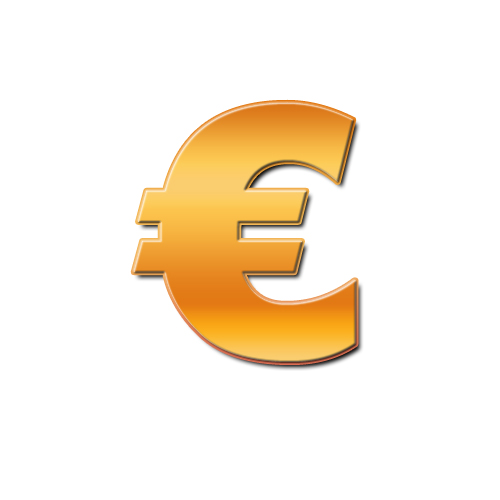 Bedrijfsworpindex
Aantal gespeende 
biggen per worp
Interval
spenen
eerste 
inseminatie
Percentage
uitval 
tot spenen
Interval
eerste
inseminatie
laatste
inseminatie
Lengte 
zoogperiode
Levend 
geboren
biggen 
per worp
Verliesdagen
per 
afgevoerde zeug
Percentage
herinseminatie
Percentage
eerste
worpen
Afbigpercentage
van eerste
inseminatie
Ontwikkeling opbrengstprijs per big
Bron: Kengetallenspiegel Agrovision
31
Voerwinst en Saldo
Voerwinst = omzet & aanwas – voerkosten
Saldo = opbrengsten – toegerekende kosten
Ontwikkeling biggenprijs, voerwinst en saldo
[Speaker Notes: Blauw voerwinst 
Rood  overige toegerekende kosten]
Opbrengsten
Waarde (geld) verkochte producten (op lopende rekening) → omzet
Vorderingen (nog  €  tegoed van geleverd) en voorraden (varkens in het hok: voer)
Aanwas (verschil waarde eind-beginbalans)
Voorbeeld opbrengsten
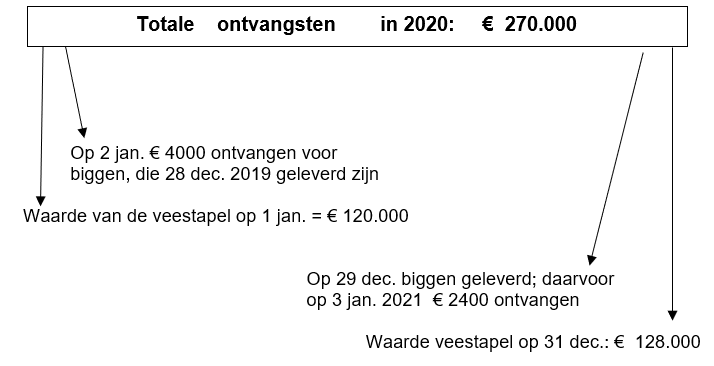 Ontvangsten 	= 	€ 270.000
Aanwas 		= 	€      8.000 +
Ontvangsten 2 jan=	€      4.000 –
Vorderingen 3 jan	=	€      2.400 +
Omzet en aanwas=	€ 276.400
Kosten
Toegerekende kosten (= variabele kosten): stopt als de productie stopt

Niet-toegerekende kosten (= vaste kosten): gaan door ook wanneer de productie stopt.
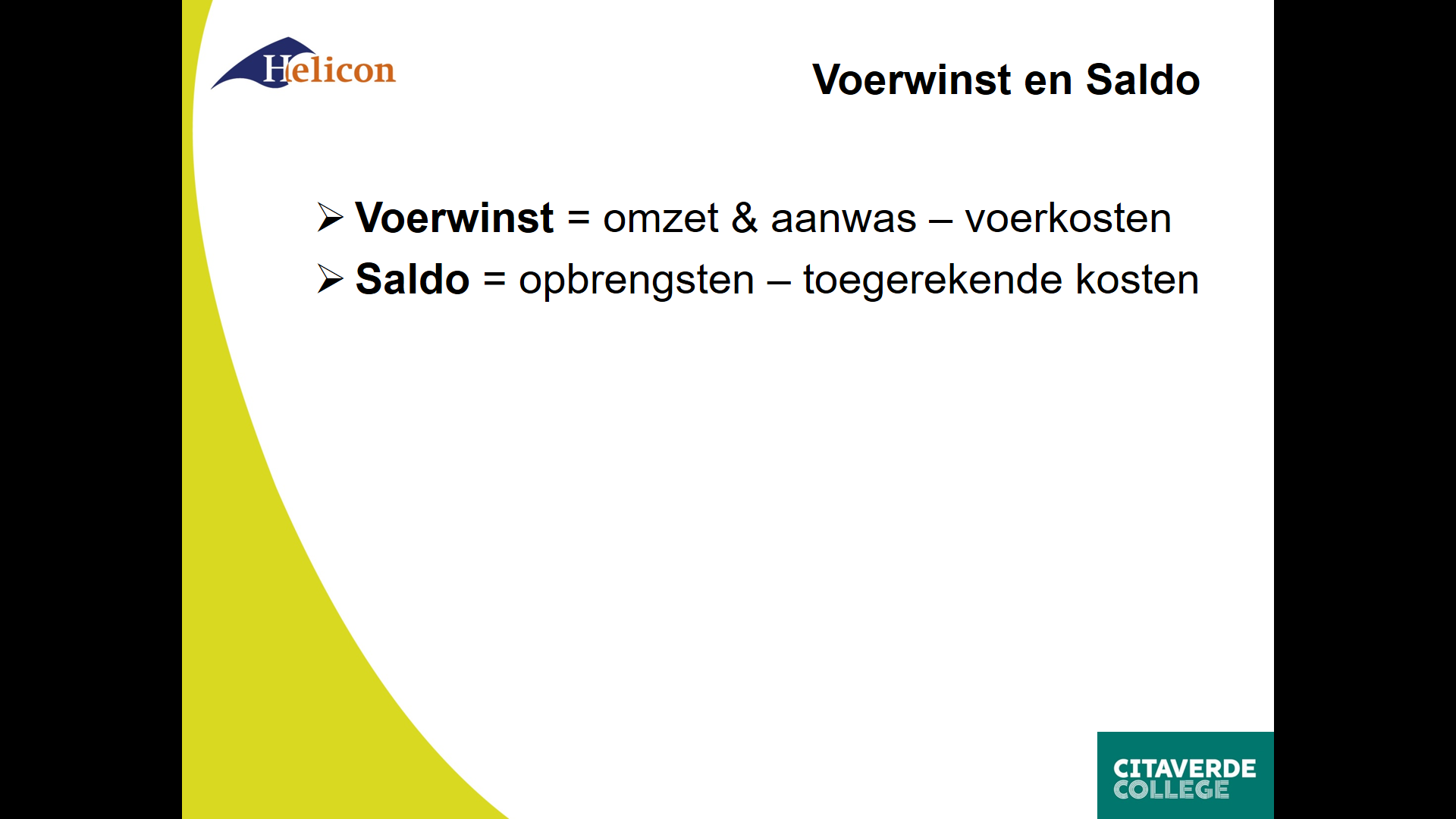 Vorderingen en voorraden     KOSTEN
1 jan.
31 dec.
2020
2021
2019
Uitgaven vanaf bankrekening :  €  160.000
Betaald: 2009
Ga je gebruiken: 2010
voor 
€ 3.000
voorraad
kunstmest
voor  nog
€ 3.500
kunstmest
Bet.: 2020Gebr.: 2021
€ 8.000
nog te
betalen
mengvoer
€ 2.000
nog te
betalen
aan brok
Ga je betalen: 2020
Gebruikt: 2019
Ga je betalen: 2021
Kosten voor: 2020
[Speaker Notes: Let op het verschil tussen kosten en opbrengsten. Voer en kunstmest heb je uiteindelijk nodig dus is een kostenpost. 
Bij opbrengsten alleen wat je produceert en uiteindelijk ook voor betaald krijgt.]
2020
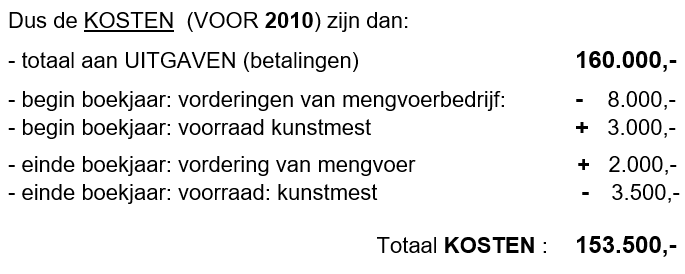 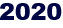 Wat moet een big opbrengen?
Kosten voor voer en water
Gezondheidskosten
Fokkerijkosten
Kosten voor water
Kosten verwarming en elektriciteit
Kosten voor strooisel en overige veekosten
Mestkosten




Kosten voor telefoon, verzekeringen, lidmaatschappen
Arbeidskosten
Huisvestingskosten
Rente
Toegerekende kosten
Niet toegerekende 
kosten
39
Oefening
Aan begin van het boekjaar 2020 heeft een veehouderijbedrijf: 
€6600,- aan vorderingen (geleverde varkens) 
€ 100,- aan voorraad zaagsel

Gedurende het jaar is er €133.000,- aan opbrengsten geweest.
Aan het einde van het boekjaar 2020 heeft hetzelfde bedrijf: 
€4200,- aan vorderingen (geleverde varkens) 
€2000,- aan voorraad zaagsel


Wat zijn de totale opbrengsten?
[Speaker Notes: Let op opbrengsten, dus niet alles meetellen.]
Saldo
Op verschillende manieren uit te drukken:
per g.a.z. (gemiddeld aanwezige zeug)
per grootgebrachte big
per afgeleverd varken
per g.a.vlv (gemiddeld aanwezig vleesvarken)
per m2
Samenvattend
Samenvattend:

Saldo = 	opbrengsten   –   toegerekende  kosten
aantal  x prijs
aantal  x prijs
“Zelf in
De hand”
“Markt”
Oefening
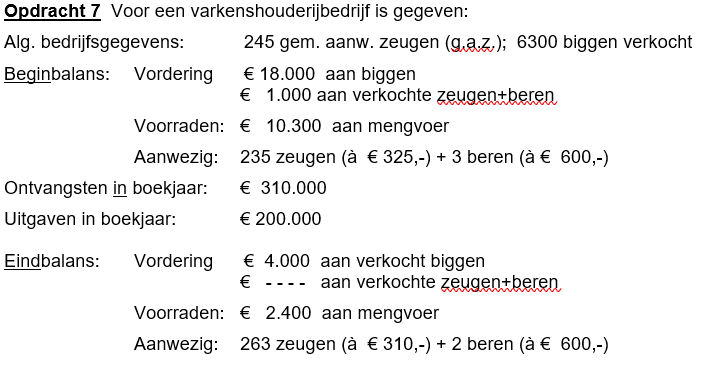 Voor een varkenshouderijbedrijf is gegeven:
Alg. bedrijfsgegevens:	360 gem. aanw. zeugen (g.a.z.);  7200 biggen verkocht
Beginbalans:	Vordering	€ 17.000  aan biggen
			€   2.000 aan verkochte zeugen+beren
		Voorraden:€   9.300  aan mengvoer
		Aanwezig:	351 zeugen (à  € 330,-) + 3 beren (à €  600,-)
Ontvangsten in boekjaar:	€  360.000
Uitgaven in boekjaar:	€ 200.000 

Eindbalans:	Vordering	€  4.000  aan verkocht biggen
			€  1.200   aan verkochte zeugen+beren
		Voorraden:€   2.400  aan mengvoer
		Aanwezig:	363 zeugen (à  € 330,-) + 2 beren (à €  600,-)

Bereken voor dit bedrijf:
de post aanwas
de totale opbrengsten (incl. aanwas)
de totale toegerekende kosten
het saldo (totaal bedrijf)
het saldo per g.a.z.; het saldo per afgeleverde big
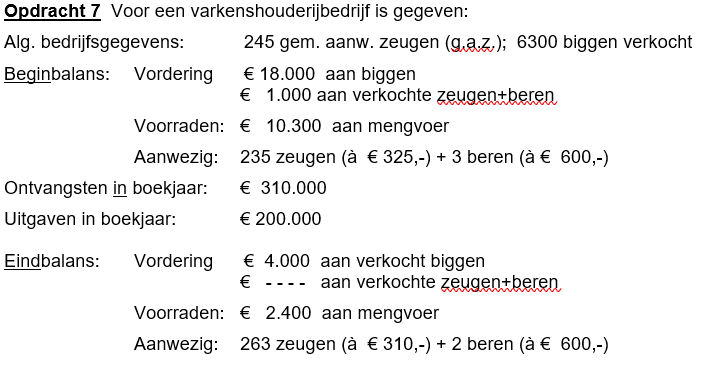 Post aanwas?
= Einde – begin
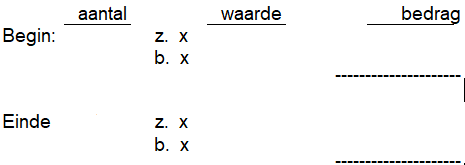 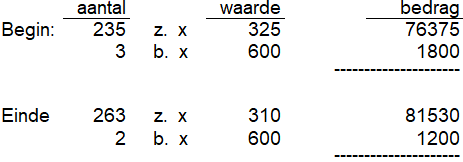 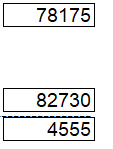 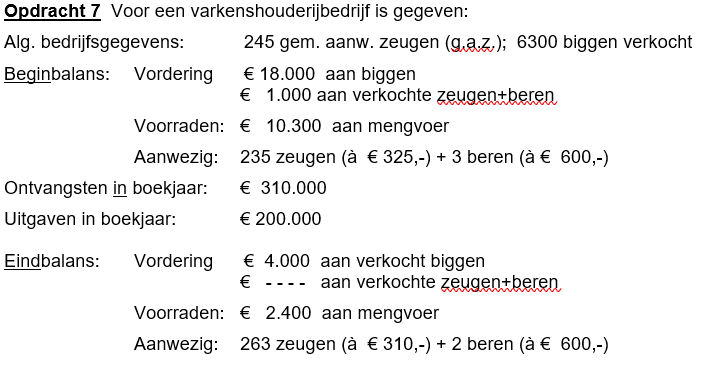 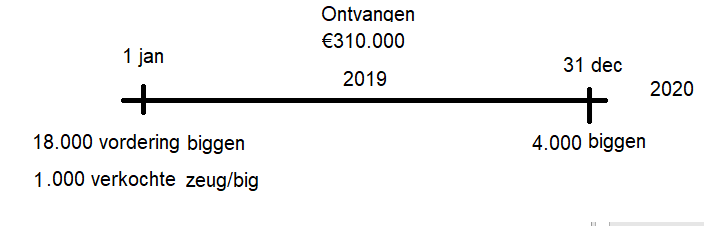 Totale opbrengsten?



= totaal 295000 opbrengsten verkoop vee 
+ aanwas = 295.000+4.555 = 
				299.555 opbrengsten
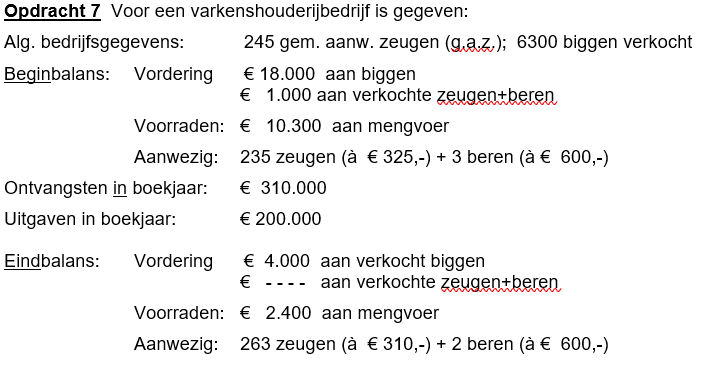 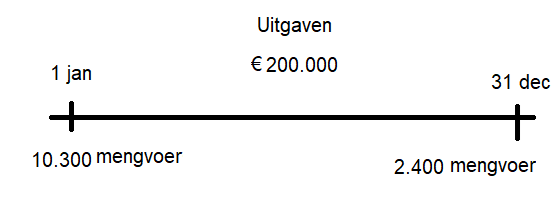 Totaal uitgaven?



= totaal 207.900 toegerekende kosten
Saldo = opbrengsten- toegerekende kosten





						






























										= 91.655
										saldo bedrijf
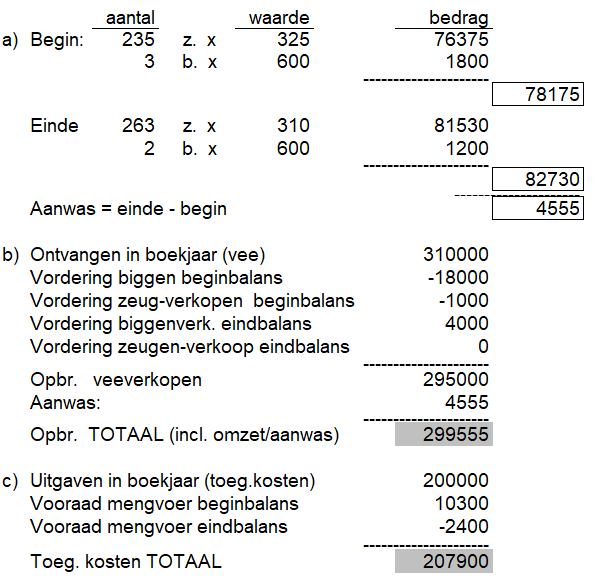 [Speaker Notes: = 91.655saldo bedrijf]
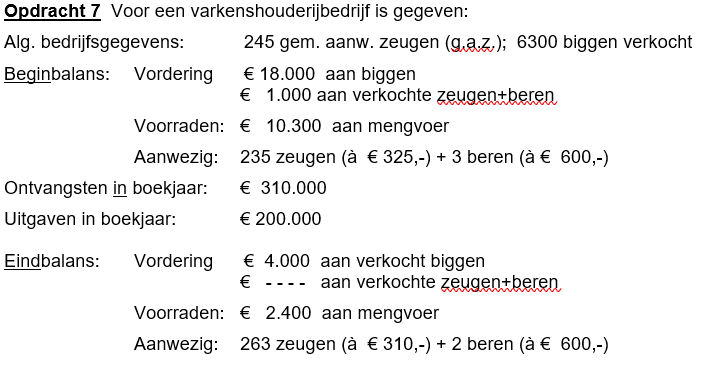 d. Saldo bedrijf = € 91.655

e. Saldo / g.a.z 
    91.655 /  245   = € 374

    Saldo / big 
    91.655  / 6300  = €14,55
[Speaker Notes: Opdracht 7]
Een voorbeeld
Per 100 g.a.z.
44% vervanging
2 dood
46 opfokzeugen
44 gedekt
39 Afgevoerd
2 afgekeurd
Uitgedrukt per 1 zeug  (per g.a.z.)

aantal verkoop zeugen:		0,39
aantal verkoop opfokzeugen:		0,02
aantal aankoop opfokzeugen:	0,46
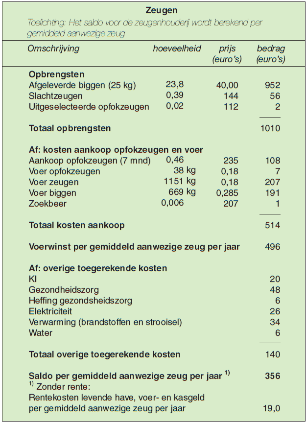 Voerverbruik opfokzeugen per g.a.z.
Voerverbruik opfokzeugen per g.a.z.
opfokzeug : vanaf 7 mnd. : 2,6 kg voer per dag.
op bedrijf tot dekken: 32 dagen  (210 → 240)
Dus: opname per opfokzeug: 2,6 x 32  = 83 kg voer.
Er zijn 46 opfokzeugjes per 100 g.a.z. aangekocht. 
Per g.a.z.: 46/100 x 83 = 38 kilogram voer
óf: 46 x 83 kg = 3818 kg voer op 100 g.a.z. → 38 kg per g.a.z.

Voerverbruik zeug zelf: 1151 kg
Voerverbruik biggen:
Per grootgebrachte big: 28,1 kg
Aantal grootgebrachte biggen / g.a.z.: 23,8
23,8 biggen x 28,1 kg = 668,78 → 669 kg biggenvoer
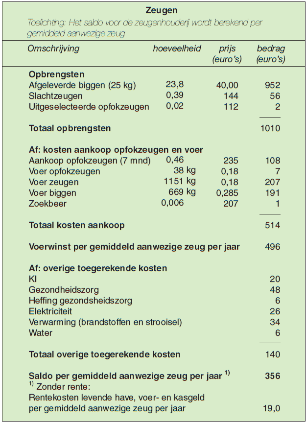 Voerprijs
Voerprijs afhankelijk van:
Notering / 100 kg
Betalingskorting, silokorting
Kwantumtoeslag
Bijkomende service

In dit geval:
Opfokzeugenvoer: € 18,00 per 100 kilo
Zeugenvoer: € 18,00 per 100 kilo
Biggenvoer: € 28,50 per 100 kilo
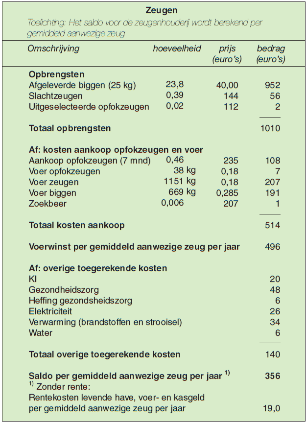 Voerwinst
Opbrengsten (totaal biggen + slachtzeugen + opfokzeugen)
- Kosten opfokmateriaal
- Voerkosten (opfokzeugen + zeugen + beren + biggen)
= Voerwinst
Waarom voerwinst?:
Snel beschikbaar
80 – 90%  van de kosten
Voerwinst ten opzichte van……..:
Voorbeeld: 
Bedrijf Knorretje			€ 700
Gem. NL:			€ 650
Gem. 25% beste bedrijven	€ 730

t.o.v. gem. NL:			108%
t.o.v. gem. 25% beste:	  	  96%
Overige toegerekende kosten
KI-inseminatie/dekken
Gezondheidskosten
Heffingen
Elektriciteit
Water
Rentekosten: norm: 4,75 % van € 400,- (gem. waarde van de zeug) = € 19,00
Opdracht 3.1
Vervolg opdracht 3.1
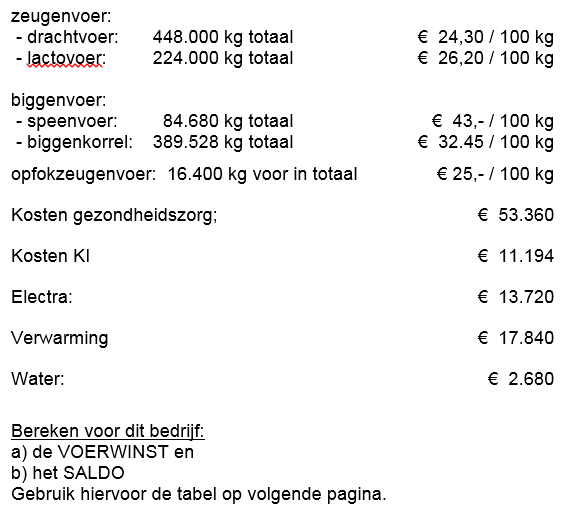 Invulblad
59
Onderwerp van de presentatie
6-3-2023
Saldo Vleesproductiebedrijven
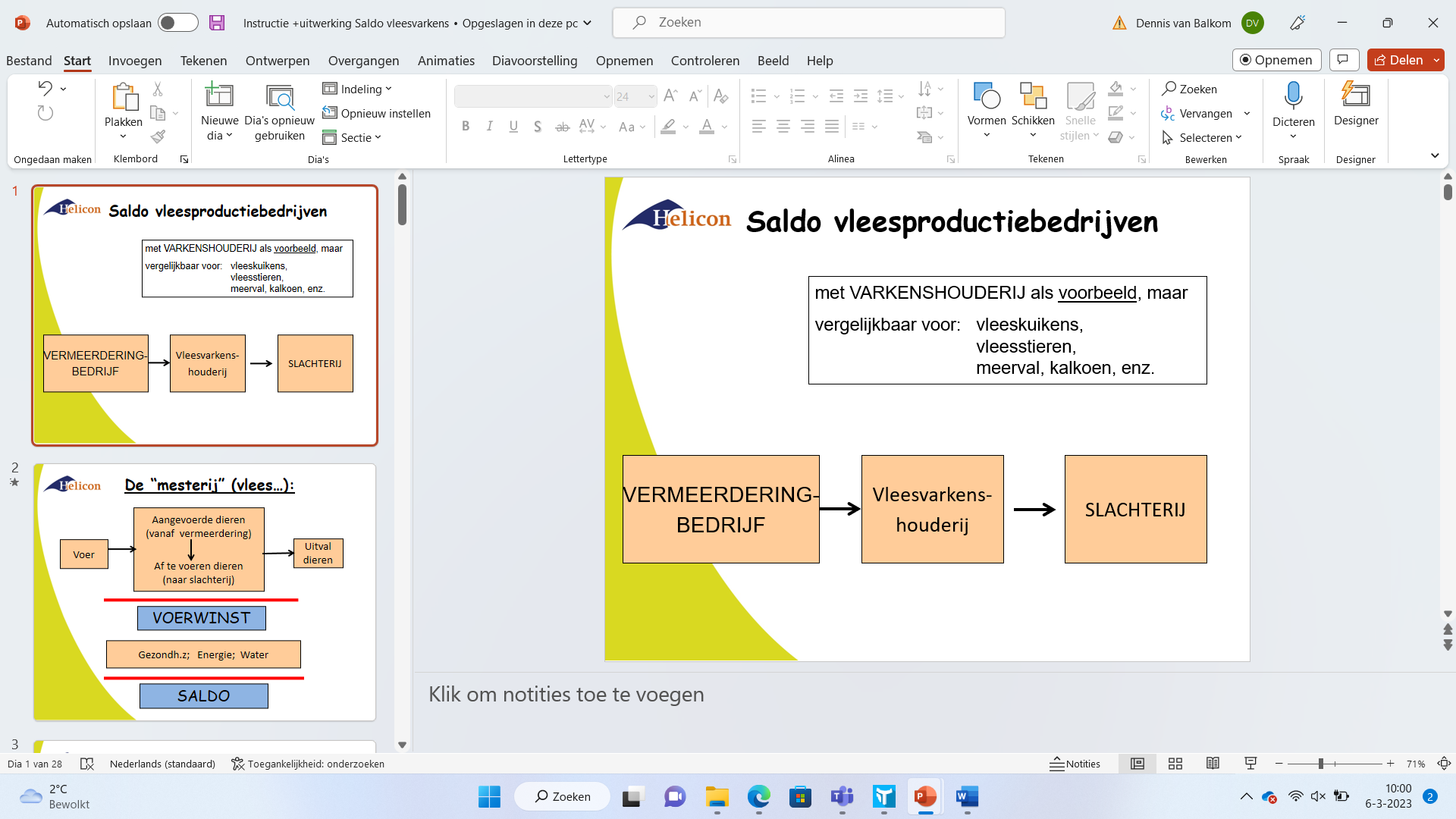 60
Onderwerp van de presentatie
6-3-2023
De Vleesvarkenshouderij
Aangevoerde dieren


Af te voeren dieren
(naar de slachterij)
voer
Uitval dieren
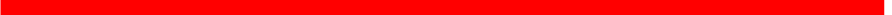 Voerwinst
Gezondheid, energie, water
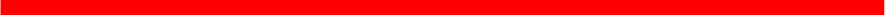 Saldo
61
Onderwerp van de presentatie
6-3-2023
De vermeerderingsfase
Sterfte
Opfok
Moederdieren
(zeugen, hennen, zoogkoeien)


Biggen, kuikens, kalveren
(naar de vleesveehouderij)
Voer
Uitstoot
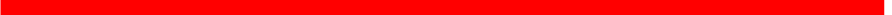 Voerwinst
Gezondheid, energie, water
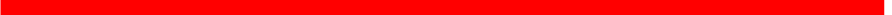 Saldo
62
Onderwerp van de presentatie
6-3-2023
Berekening omzet-snelheid
25 kg Big ======= 112,2 kg levend (=77,5% = 87 kg geslacht gewicht)
Gegroeid 112,2 – 25 = 87,2 kg gegroeid
812 Gram groei per dag = 0,812 kg groei 
1 ronde is 87,2 / 0,812= 106,2 dagen plus 7dagen leegstand= 113,2 dagen
365 dagen per jaar / 113,2 = 3,22 rondes per varkensplaats Exclusief uitval
De uitval is 2,1% 
In het begin is de bezetting 100% min 2,1% is 97,9%
Gemiddelde bezetting is 100 + 97,9 / 2 = 98,95% 
3,22 x 98,95% = 3,19 Rondes per jaar inclusief uitval
63
Onderwerp van de presentatie
6-3-2023
Het aantal afgeleverde varkens
Omzet: waarde van verkopen – waarde van aankopen

Aanwas: waarde eindbalans – waarde beginbalans
Toegerekende kosten vleesvarken:
Aankoop big
Voerkosten
……..
………
pag. 45
De voerkosten:
Afhankelijk van:
Voederconversie : kg voer per kg groei
Prijs van voer


Voerkosten per gemiddeld aanwezig varken:
             voerkosten per varken  x aantal rondes 

Voorbeeld:
Voerkosten per varken: € 60,-
Aantal rondes:  3,0
-> voerkosten per gemiddeld aanwezig vleesvarken: € 180,-
pag. 46
Voederconversie en voerkosten
pag. 47
25 kg (big)  --------	112,2 kg levend  				      (= 77,5 % = 87kg geslacht)
Gegroeid: 112,2 – 25 = 87,2 kg groei
 
Voerverbruik = 231 kg  (à   €  0,17  per kg)
-> VC = voederconversie = kg voer / kg groei = 231 / 87,2 =   2,65
-> voerkosten per kg groei	= (231 x 0,17) /87,2 
				=      € 39,27   / 87,2   = € 0,45
Kosten van uitval
25 kg (big)  ---------------------- 120 kg levend
Gemiddeld  is de uitval halverwege
Gemaakte kosten tot dat moment:
 - aangekochte big VOLLEDIG
 - VOER : voor de helft
 - overige kosten: ook voor de helft
Vb:  € 41,50 (big) + ½ van ( € 38,90 + € 5,90)  = € 63,90 / dier
Stel: opgelegd = 100; aantal uitval = 2   -> geleverd: 98
Uitvals-% = 2/ 98 (*100) % = 2,04 %
Kosten van uitval:  2,04 x € 63,90 =   €   1,30
Overige toegerekende kosten
Gezondheidszorg
Heffingen (DGF)
Energie
Water


Rente en mestkosten:
Verrekenen bij saldo ??
Wordt verschillend over gedacht !
Zijn zeer gering in
vergelijking met kosten voor
BIG, VOER  en UITVAL
pag. 48
pag. 46
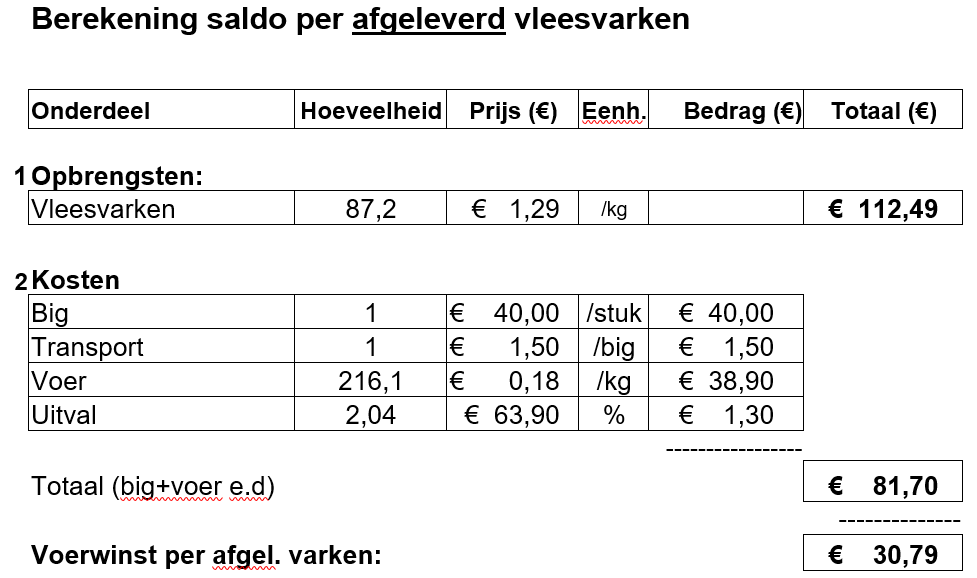 (vervolg) Berekening saldo
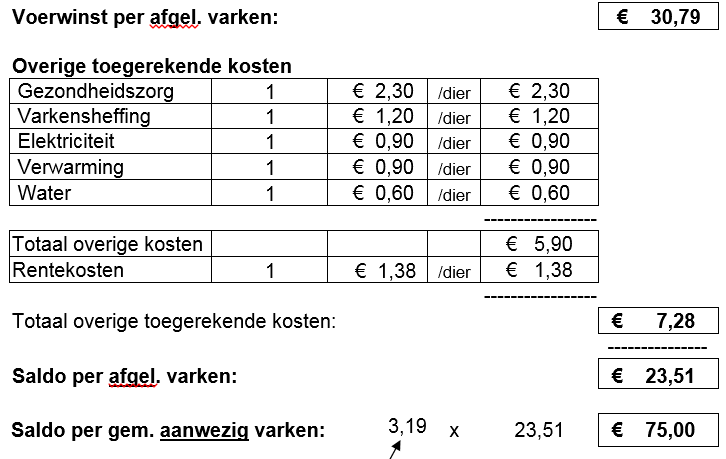 Opdracht 1
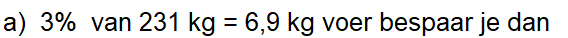 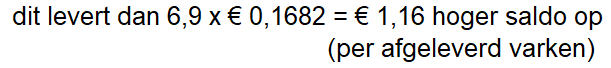 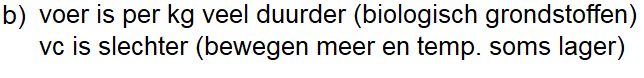 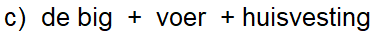 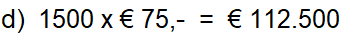 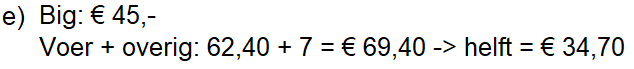 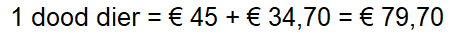 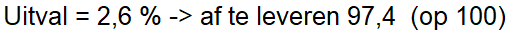 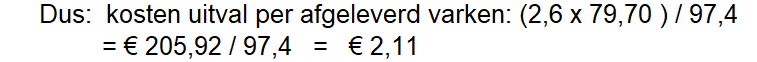 Opdracht 1
Omzetsnelheid 
Aflevergewicht – opleggewicht = kg groei / aantal groei per dag + leegstand = gem. mestduur 
365 / gem. mestduur = aantal rondes = omzetsnelheid
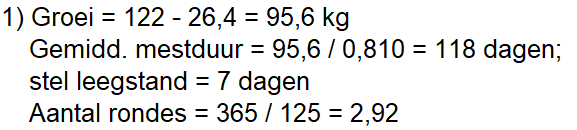 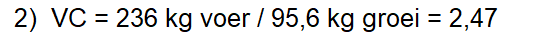 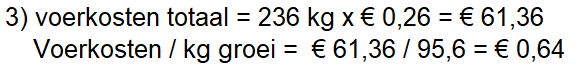 Opdracht 2
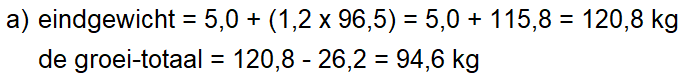 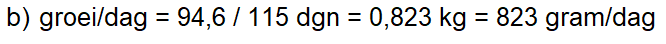 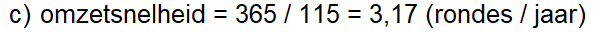 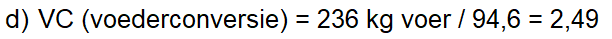 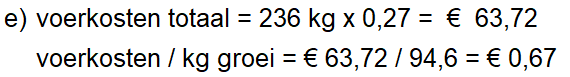 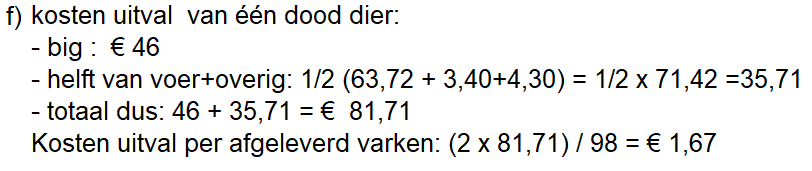 Opdracht 2
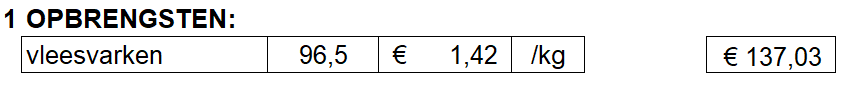 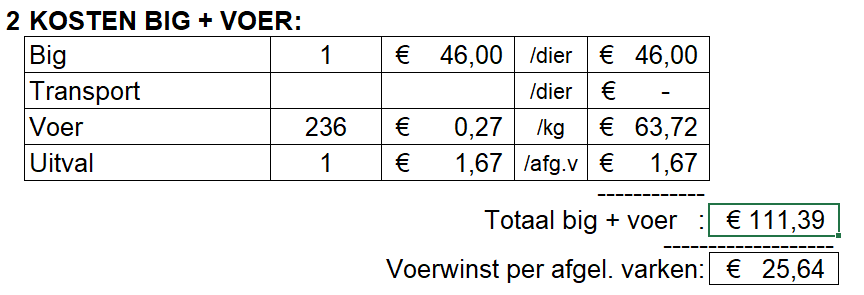 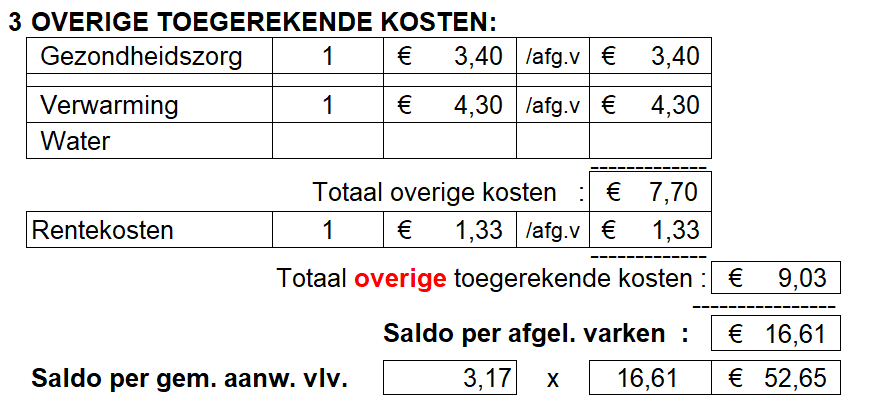 Opdracht 3
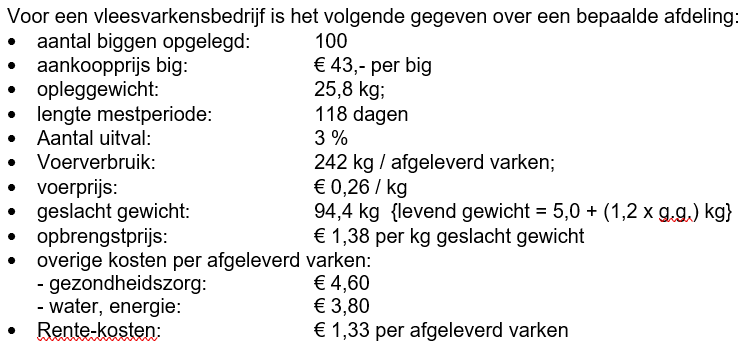 Eind gewicht = 
5,0 + (1,2 x 94,4) = 
5,0 + 113,3 = 118,3 kg
de groei-totaal = 
118,3- 25,8 = 92,5 kg
Opdracht 3
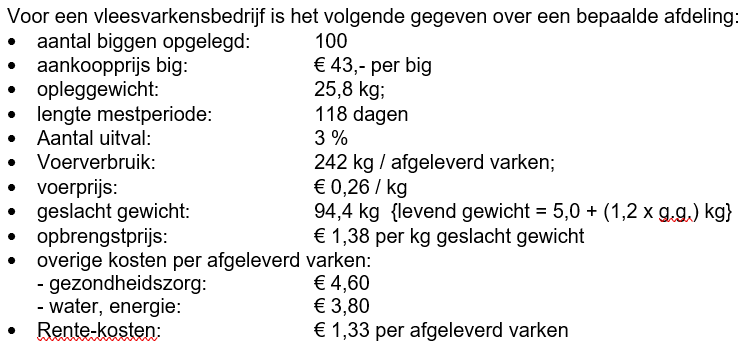 groei/dag = 
92,5 / 118 dgn = 0,784 kg = 784 gram/dag

omzetsnelheid = 
365 / 118 = 3,09 (rondes / jaar)

VC (voederconversie) = 
242 / kg voer / 92,5 = 2,62
Opdracht 3
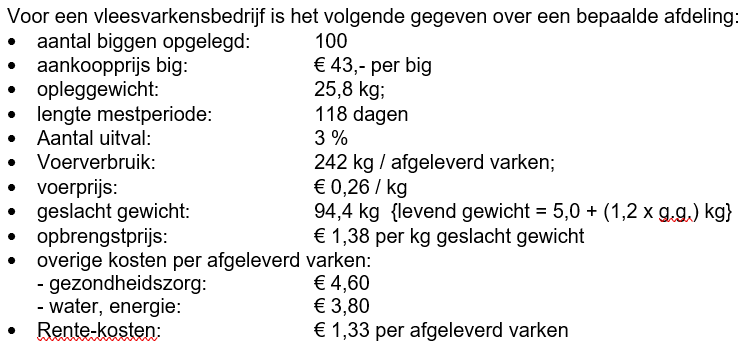 voerkosten totaal = 
242 kg x 0,26 =  €  62,92
voerkosten / kg groei = 
€ 62,92 / 92,5 = € 0,68

kosten uitval  van één dood dier:
- big :  € 43
- helft van voer+overig: 1/2 (62,92 + 4,60+3,80) = 1/2 x 71,32 =35,66
- totaal dus: 43 + 35,66 = €  78,66
Kosten uitval per afgeleverd varken: (3 x 78,66) / 97 = € 2,43
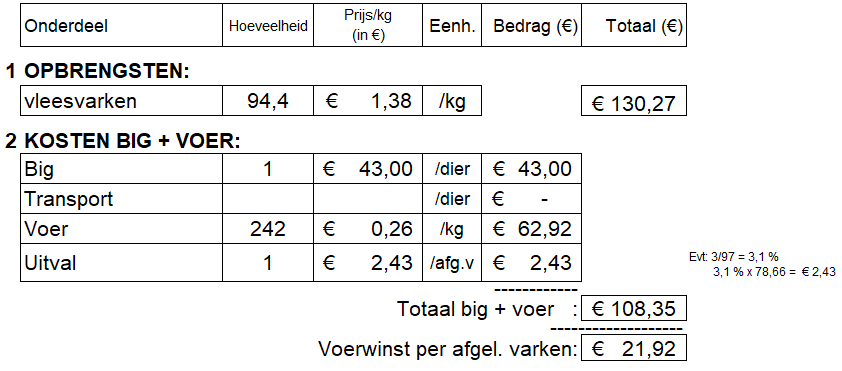 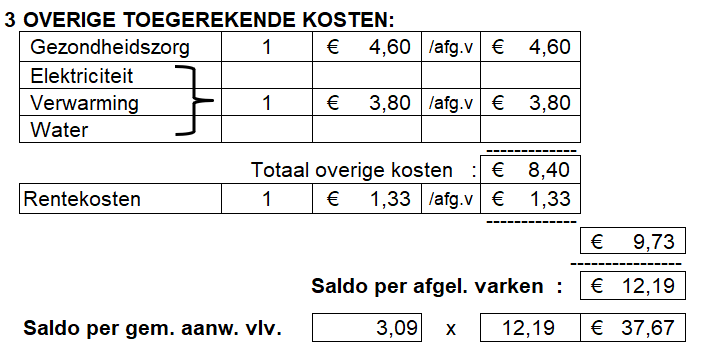 Opdracht 5
Opleggewicht:	  26,2 kg
Aflevergewicht:	120,6 kg   -> groeitraject =  120,6 – 26,2 =  94,4 kg

Groei / dag:  780 g/dag =  0,780 kg/dag
-> dagen groei = 94,4 / 0,78 = 121 dagen
achterblijvers + leegstand:     5 dagen		7 dgn	
totaal: 126 dagen	of	128 
-> aantal rondes per jaar:  365 / 126 = 2,90	of	  2,85
Opdracht 6
VC = 243 kg / 94,4 kg = 2,57 

Voerkosten totaal = 243 x 0,24 = € 58,32-> voerkosten / kg groei = € 58,32 / 94,4 = € 0,62
Opdracht 7
Opleggewicht:	  24,8 kg
Aflevergewicht:	118,4 kg   -> groeitraject =  118,4 – 24,8 =  93,6 kg
 
Groei / dag:  810 g/dag =  0,810 kg/dag
-> dagen groei = 93,6 / 0,81 = 116 dagen
achterblijvers + leegstand:     7 dagen
totaal: 123 dagen
-> aantal rondes per jaar:  365 / 123 = 2,97
Opdracht 8
VC = 242 kg / 93,6 kg = 2,59 

Voerkosten totaal = 242 x 0,25 = € 60,50-> voerkosten / kg groei = € 60,50 / 93,6 = € 0,65
Opdracht 9
Opleggewicht:	  25,8 kg
Aflevergewicht:	123,4 kg   -> groeitraject =  123,8 – 25,8 =  97,6 kg
 
Groei / dag:  792 g/dag =  0,792 kg/dag
-> dagen groei = 97,6 / 0,792 = 123 dagen
achterblijvers + leegstand:       6 dagen
 totaal: 129 dagen
 
aantal rondes per jaar:  365 / 129 = 2,83

VC = 252 kg / 97,6 kg = 2,58 

Voerkosten totaal = 252 x 0,234 = € 58,97-> voerkosten / kg groei = € 58,97 / 97,6 = € 0,60
Opdracht 10
Big: € 43
½ van (voer + overige) = ½ x (62 + 8) = ½ x 70 = € 35
Waarde 1 dood varken = 43 + 35 = € 78
Kosten uitval per afgeleverd varken: (2 x 78) / 98 = 156 / 98 = € 1,59
Opdracht 11
Big: € 45,20
½ van (voer + overige) = ½ x (58,40 + 7,40) = ½ x 65,80 = € 32,90
Waarde 1 dood varken = 45,20 + 32,90 = € 78,10
Kosten uitval per afgeleverd varken:
	= (2,4 x € 78,10 ) / 97,6 
	=     € 187,44       / 97,6  = € 1,92
Opdracht 12
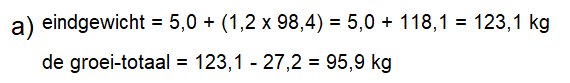 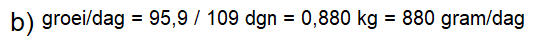 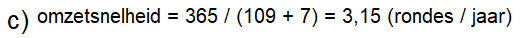 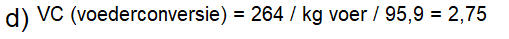 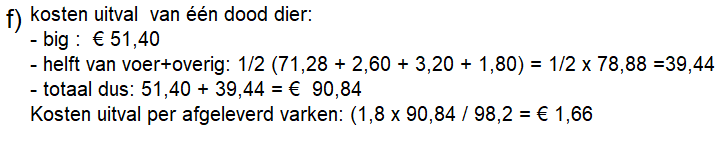 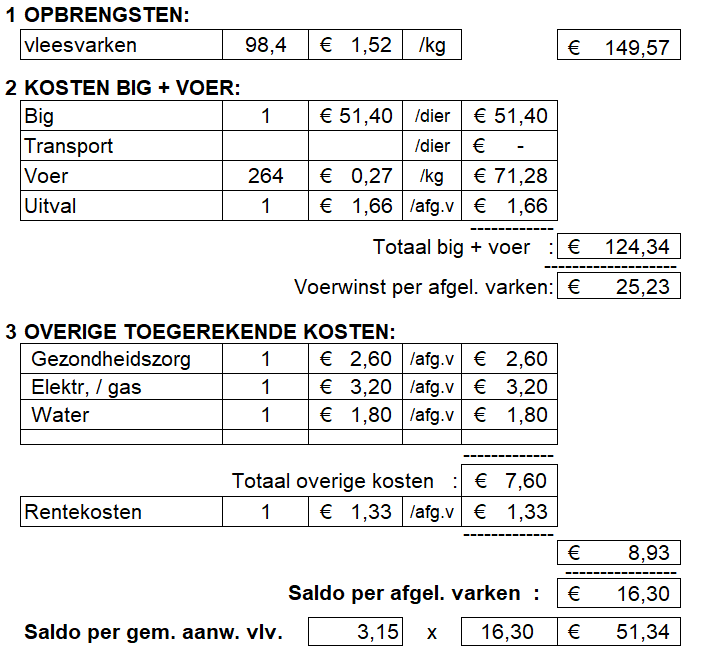